Краткосрочный проект  «Здоровьесберегающие технологии «СТОП -КОРОНАВИРУС»
«Я не боюсь еще и еще раз повторить: забота о здоровье-это важнейший труд воспитателя. От жизнерадостности, бодрости детей зависит их духовная жизнь, мировоззрение, умственное развитие, прочность знаний, вера в свои силы». 
          
                                         В.А.Сухомлинский
ЦЕЛЬ: формирование ответственности за соблюдение правил сохранения собственного здоровья и здоровья окружающих среди участников образовательных отношений в стенах детского сада в период пандемии COVID-19
1. Что вы знаете про COVID-19?
2. Как вы думаете, COVID-19 опаснее, чем обычный грипп?
3. Какие основные симптомы заболевания вы знаете?
4. Какие меры безопасности вы знаете?
5. Как вы соблюдаете самоизоляцию?
Здоровье – самое дорогое, что есть у человека. Проблема здоровья актуальна во все времена. Сохранение и укрепление здоровья остается самой острой социальной проблемой общества в настоящее время.
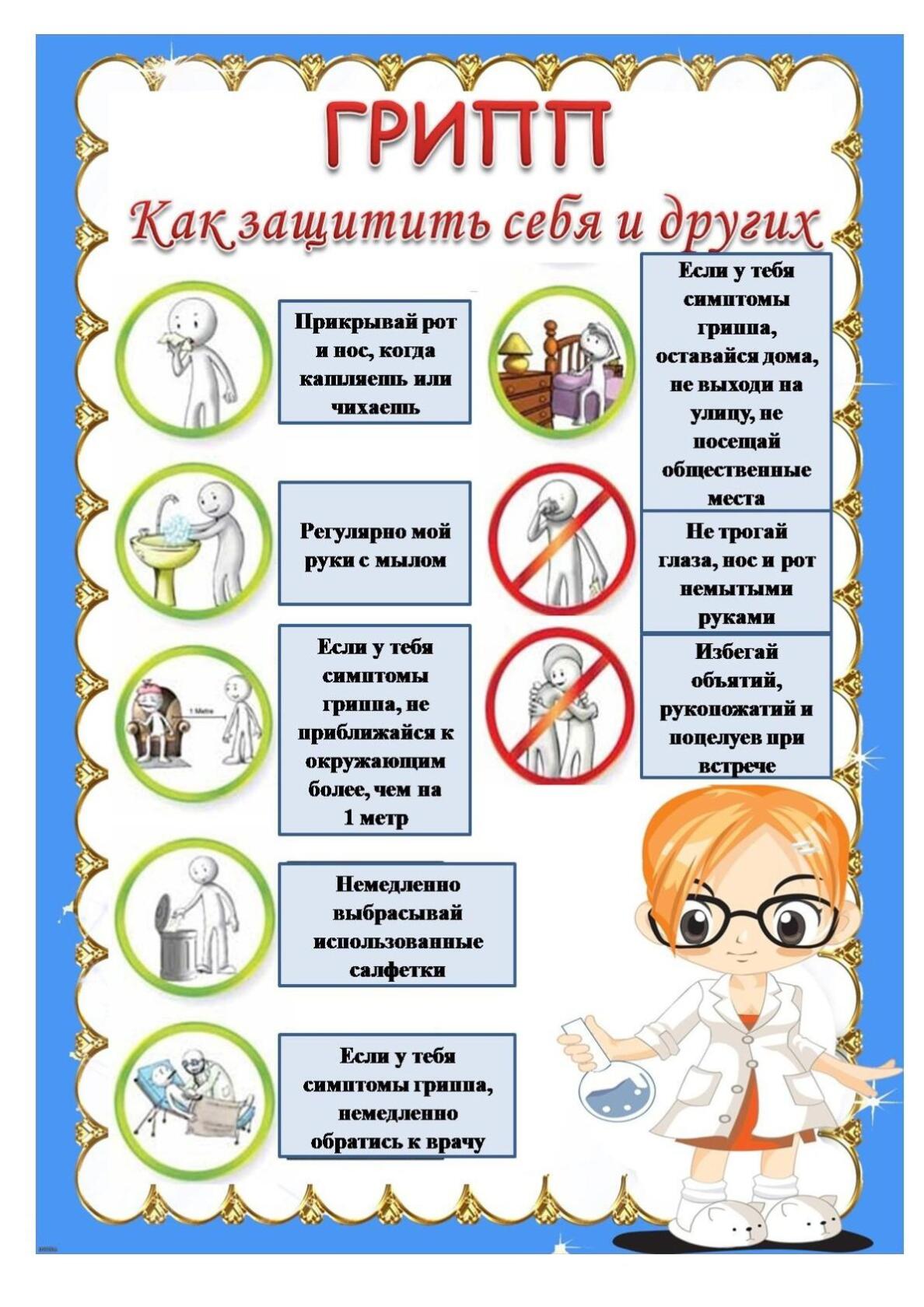 1. Что вы знаете про COVID-19?		          2. Как вы думаете, COVID-19 опаснее, чем обычный грипп?            4. Какие меры безопасности вы знаете?
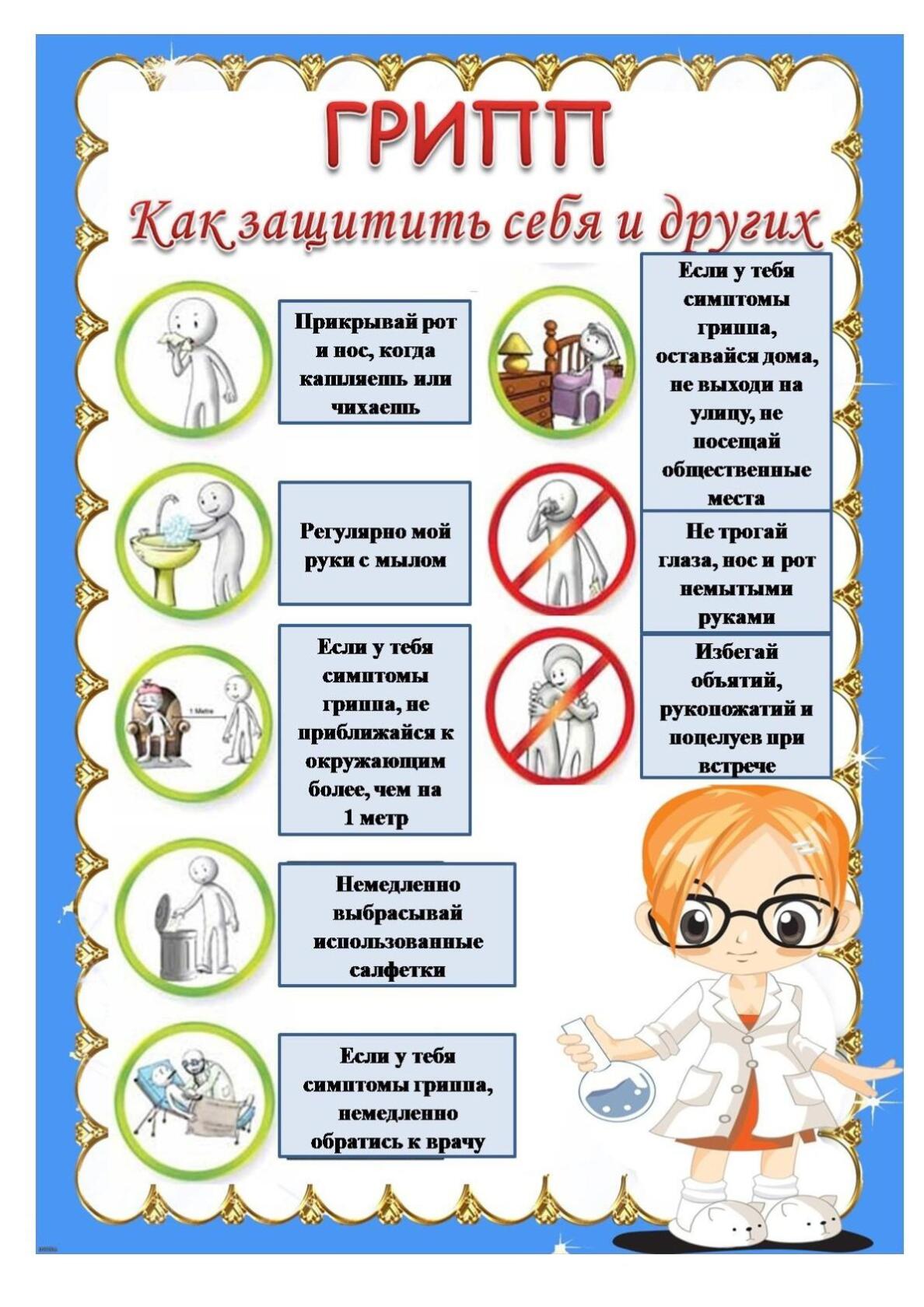 Пропаганда ЗОЖ
На занятие по аппликации ребенок будет учится анализировать, сравнивать, классифицировать свойства и признаки объектов и явлений, обогащает свой сенсомоторный опыт, развивает все свои познавательные процессы.
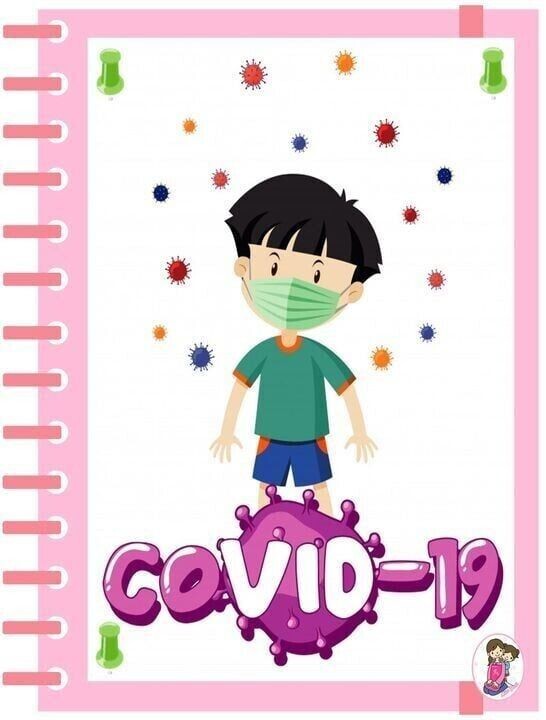 ИНФО для родителей
Работа с шерстяными нитками очень полезна для дошкольников,  она развивает  моторную ловкость детей, координацию рук и глаз
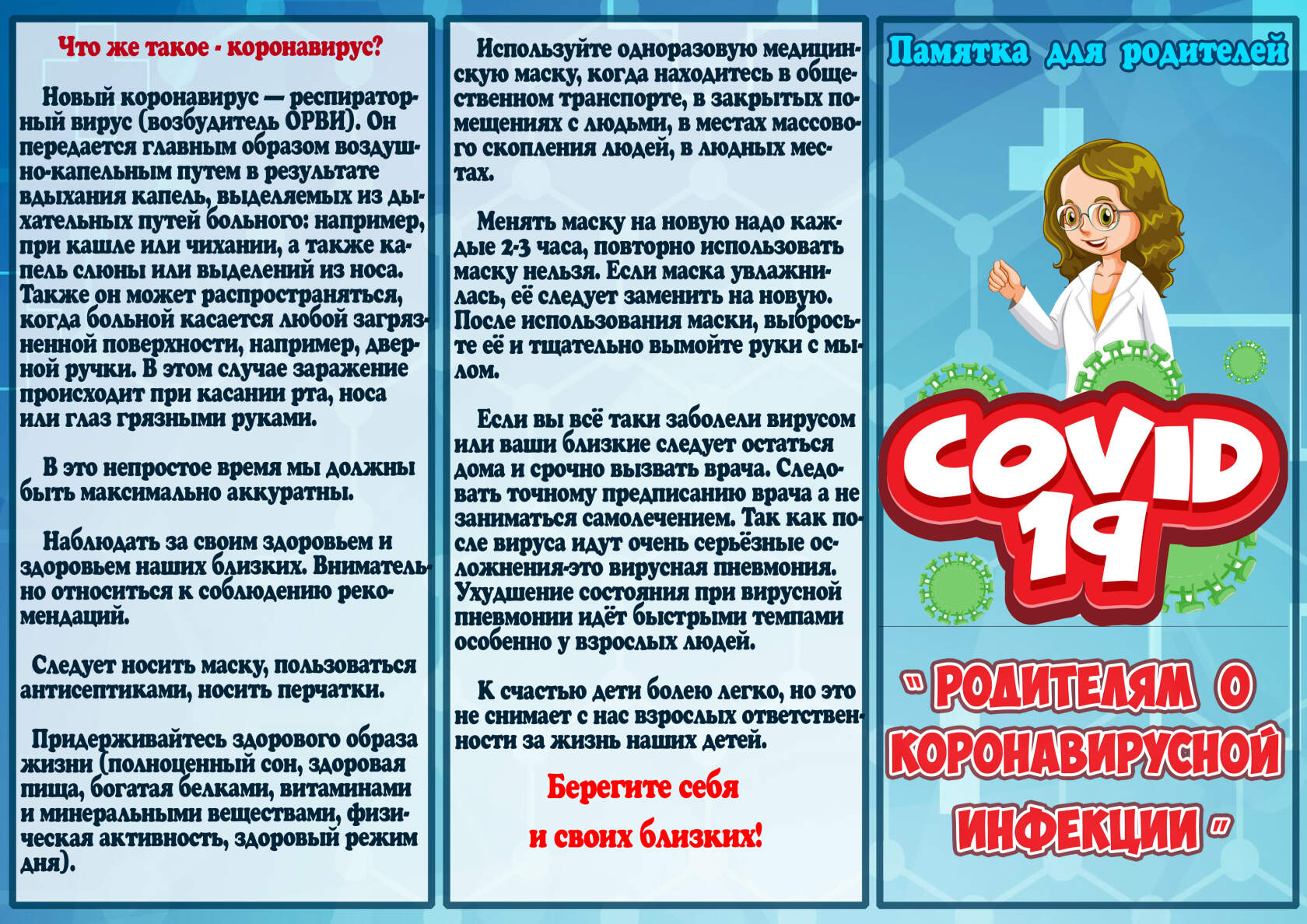 Контроль за соблюдением КГН
Валеологическое просвещение
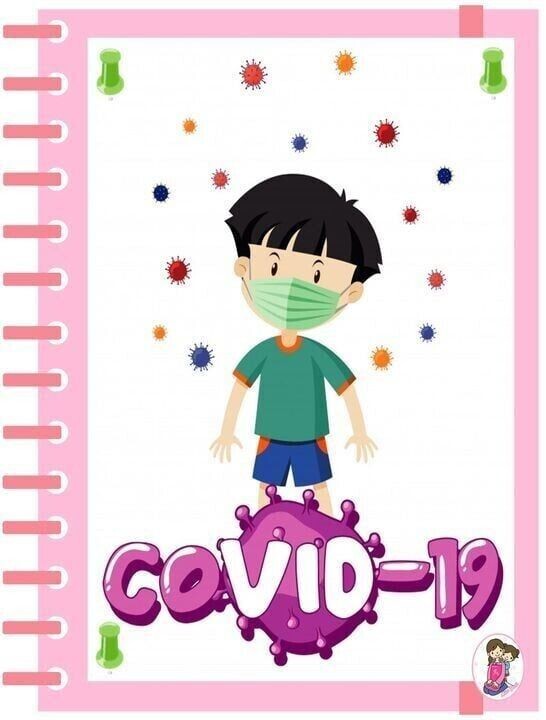 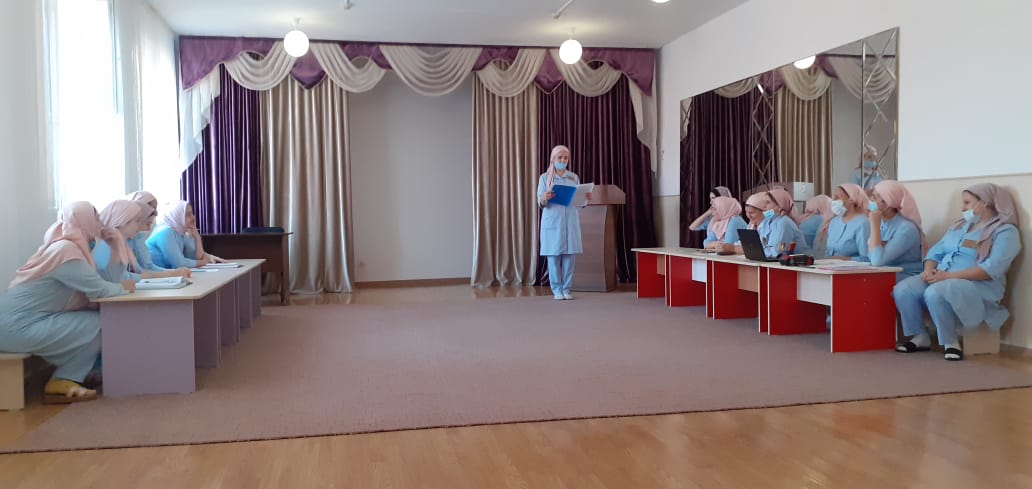 Профилактическая работа с педагогами ДОУ
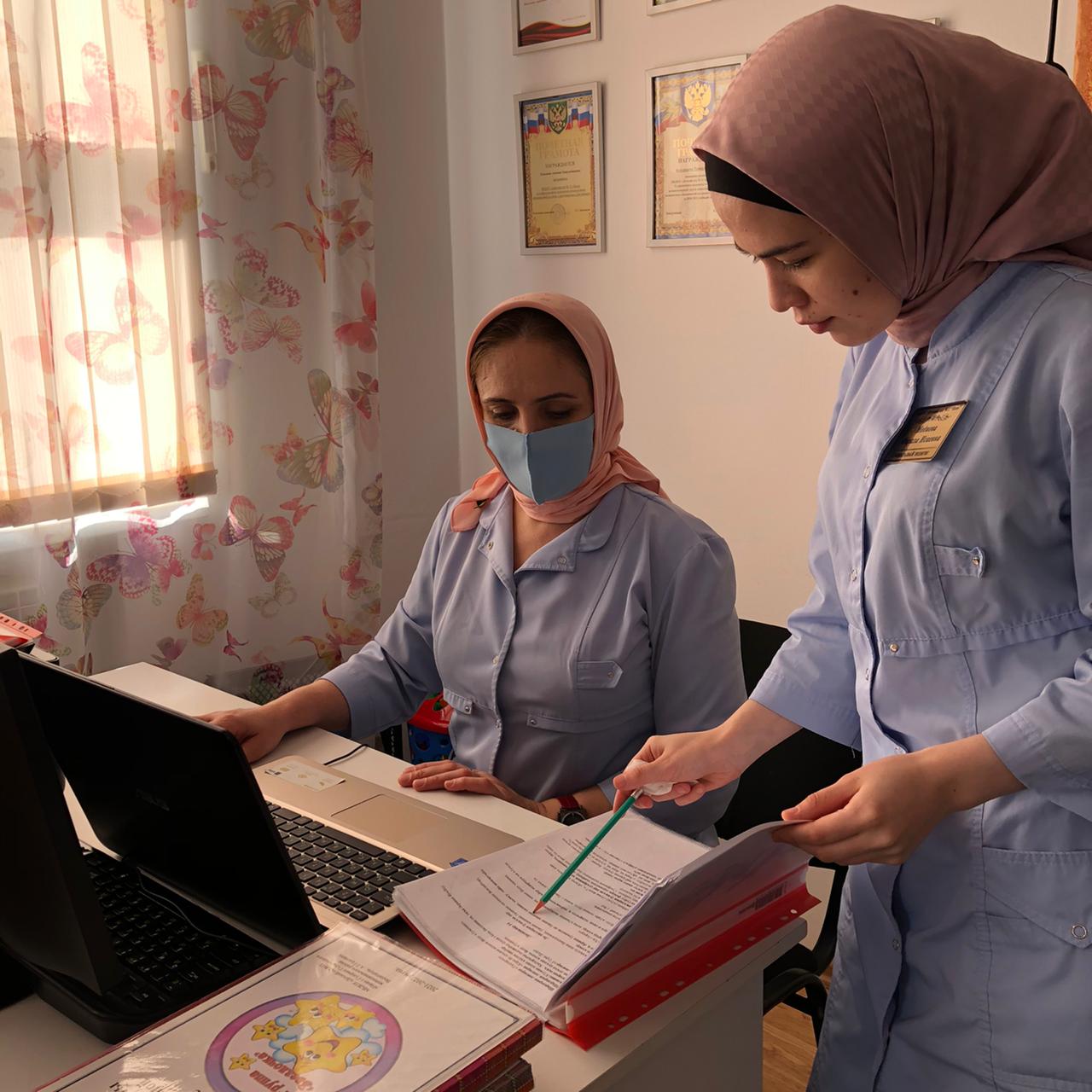 ЗДОРОВЬЕ В НАШИХ РУКАХ!